Тема:
«Звук [э].Буква Э»
учитель –логопед
МАДОУ ДС «Ручеёк»
Бурьянова Марина Владимировна
Отгадай загадки:
Знают взрослые и дети:
 Нет лучше сладости на свете.
 Очень любят все его,
 Конечно, это...
                               (эскимо)
Красить ли в зелёный цвет 
   Яйца в гнёздах, или нет? 
   Поболтать на эту тему 
   Очень любит страус ...
                                          (эму)
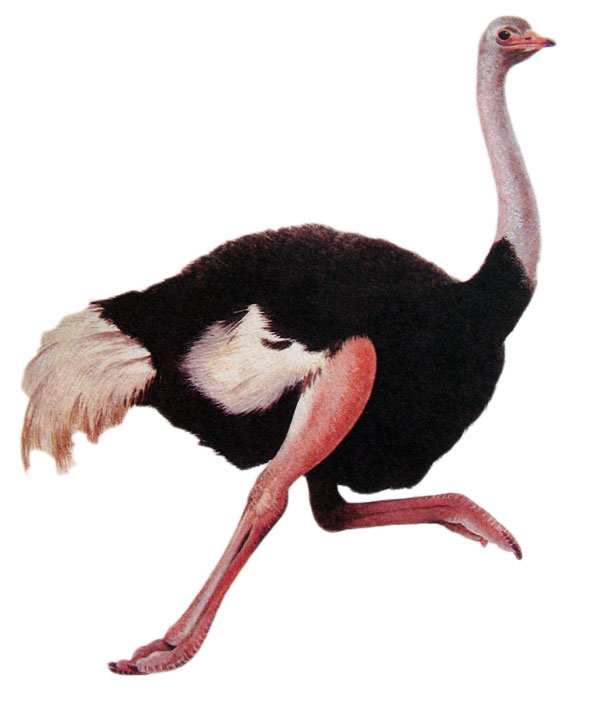 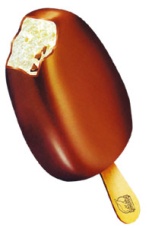 Мы хотели ехать прямо, 
Посреди дороги - яма, 
И дорожный оператор 
Шлёт нам в помощь...
                         (экскаватор)
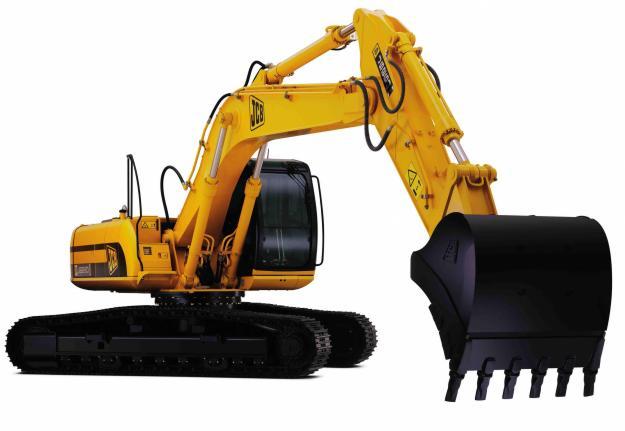 Какой звук повторяется в словах:
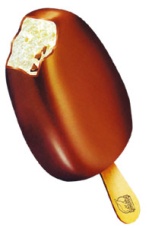 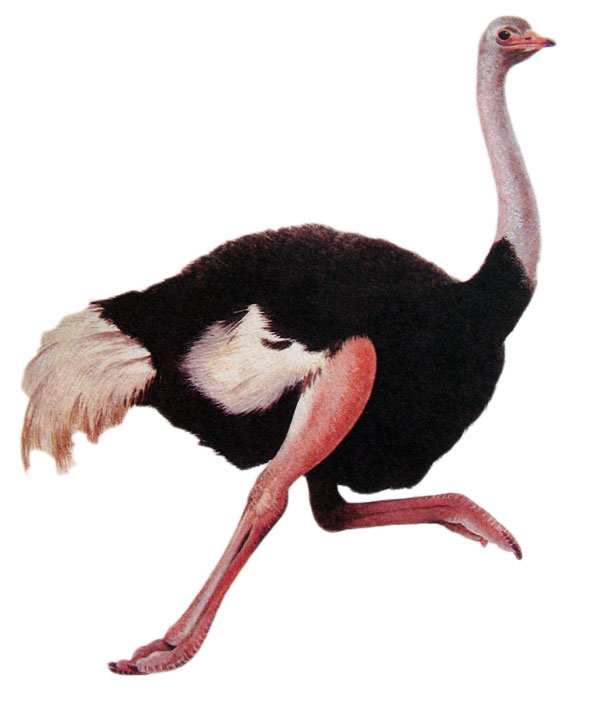 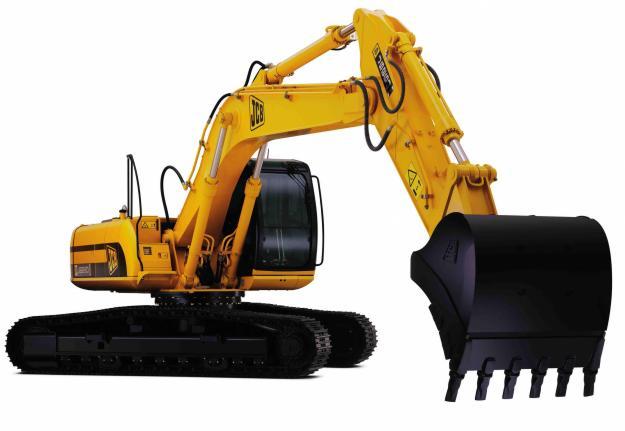 Характеристика звука [Э]:
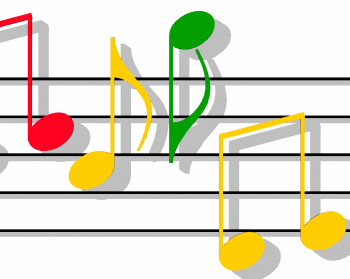 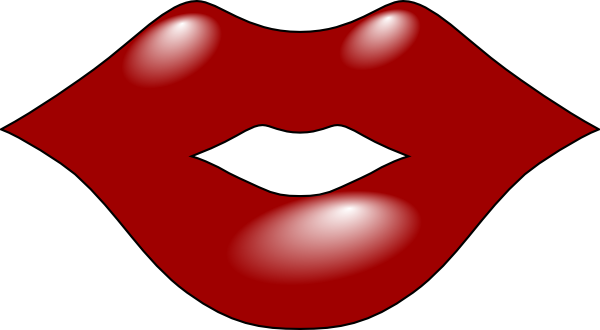 Голос свободно выходит через рот, не встречает на своём пути преград, значит, звук [э] – гласный.
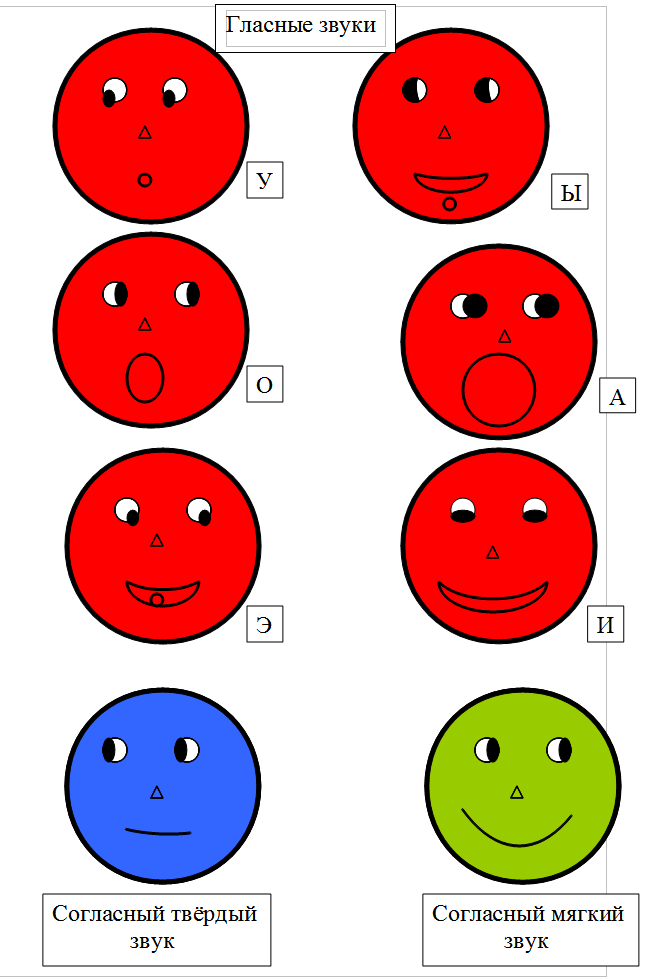 Звук [Э] обозначаем
Где находится звук [Э]
      (в начале, в середине или в конце слова?)
                           Раскрась соответствующий квадрат
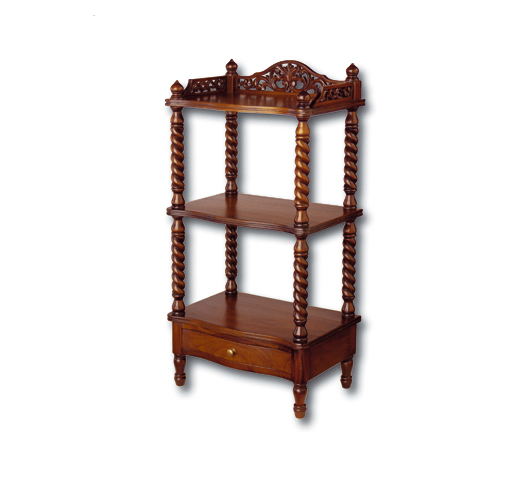 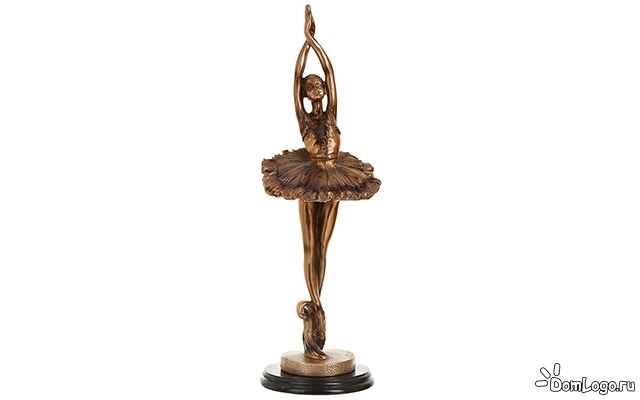 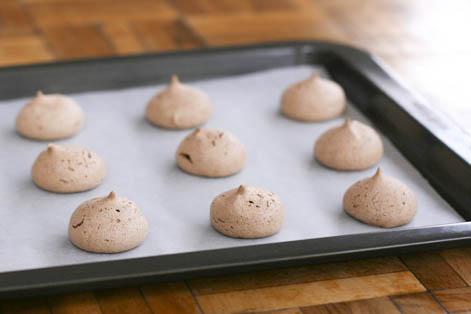 Выполни звуковой анализ слов:
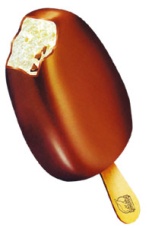 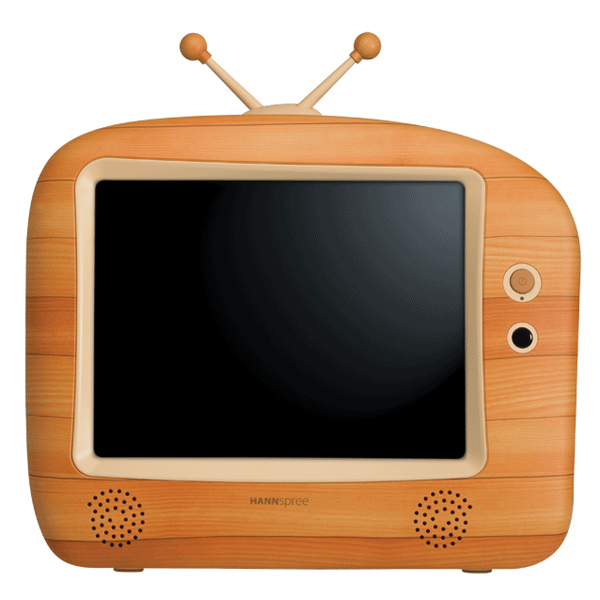 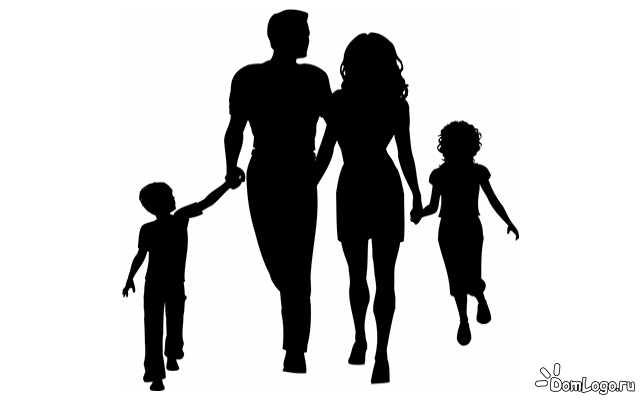 Экран, силуэты, эскимо.
Игра «Услышь слово со звуком Э и положи фишку»
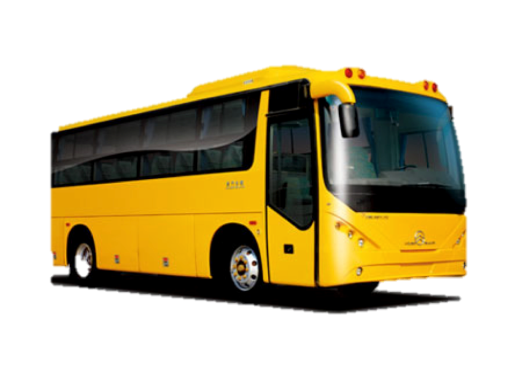 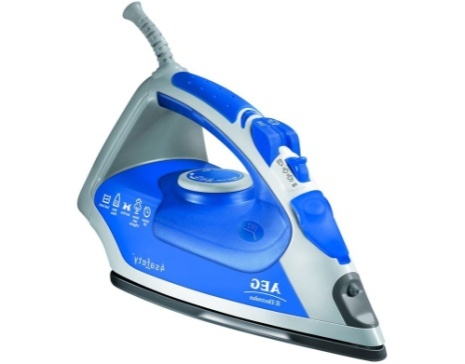 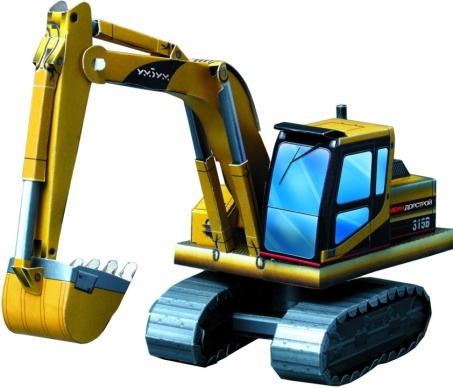 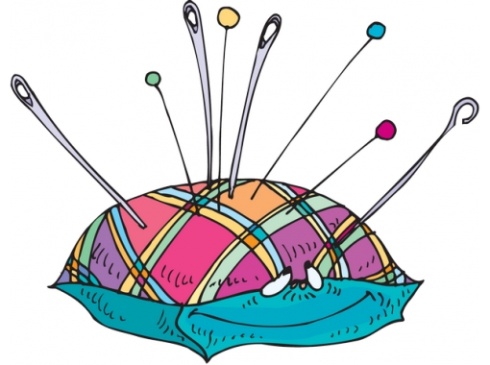 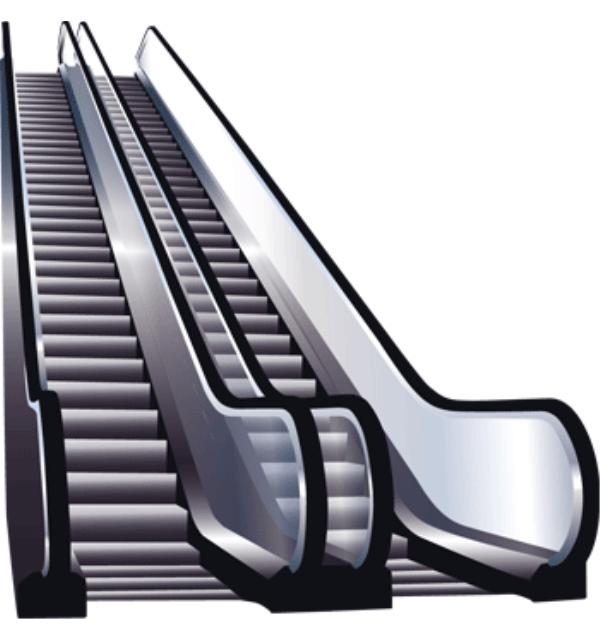 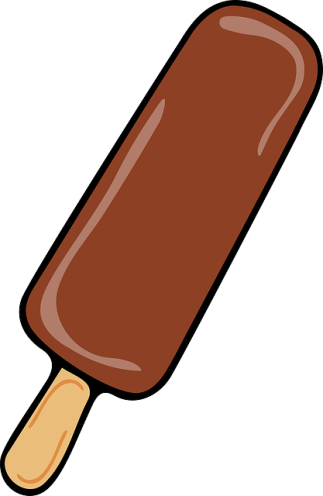 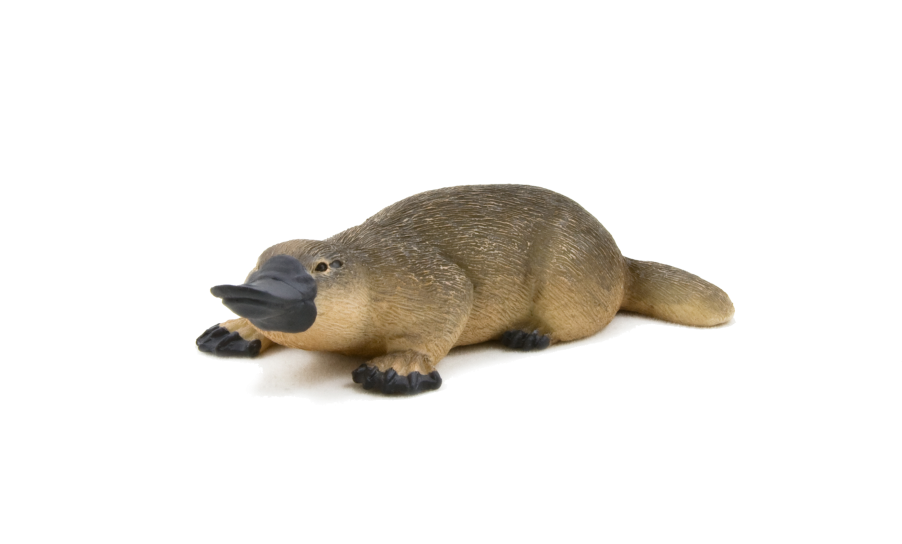 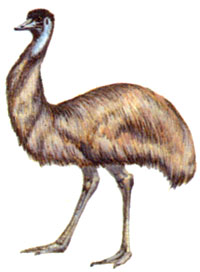 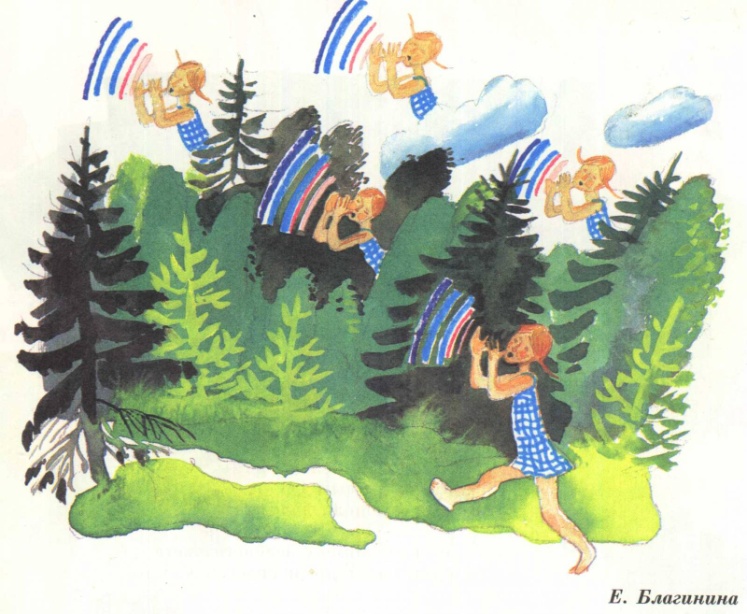 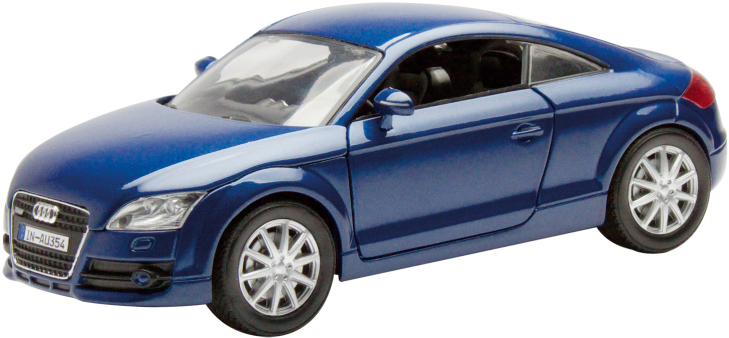 Игра «Подели слова на слоги»
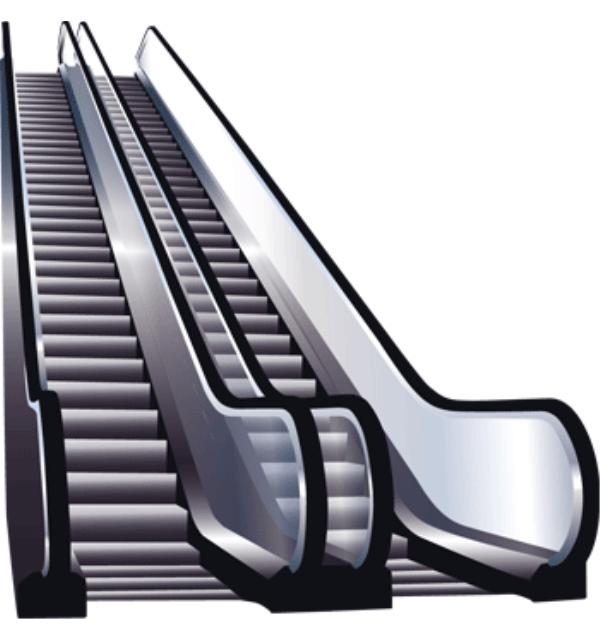 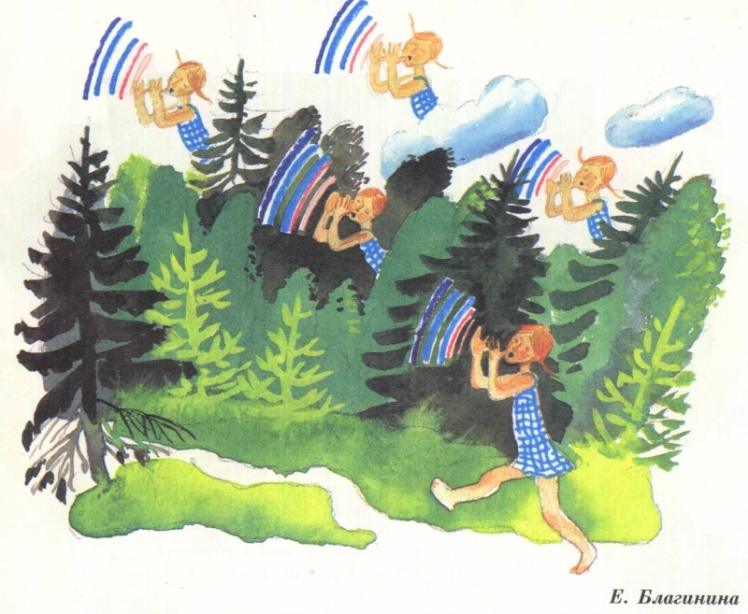 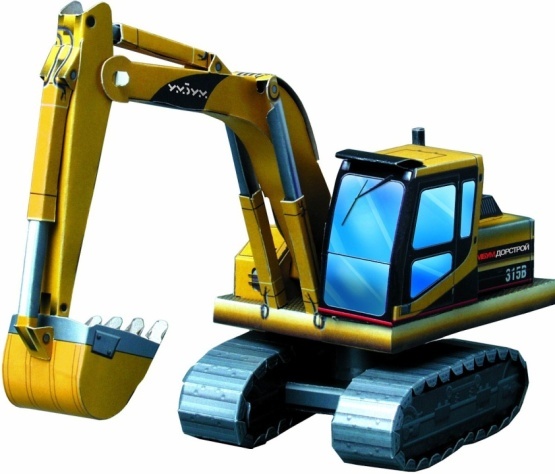 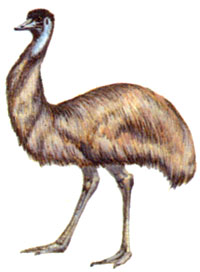 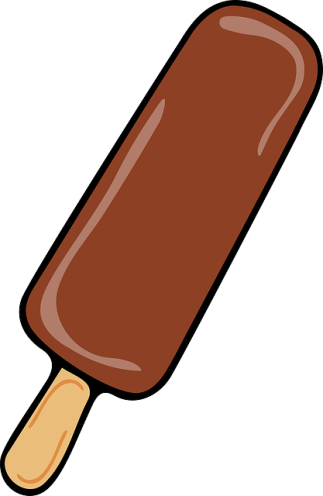 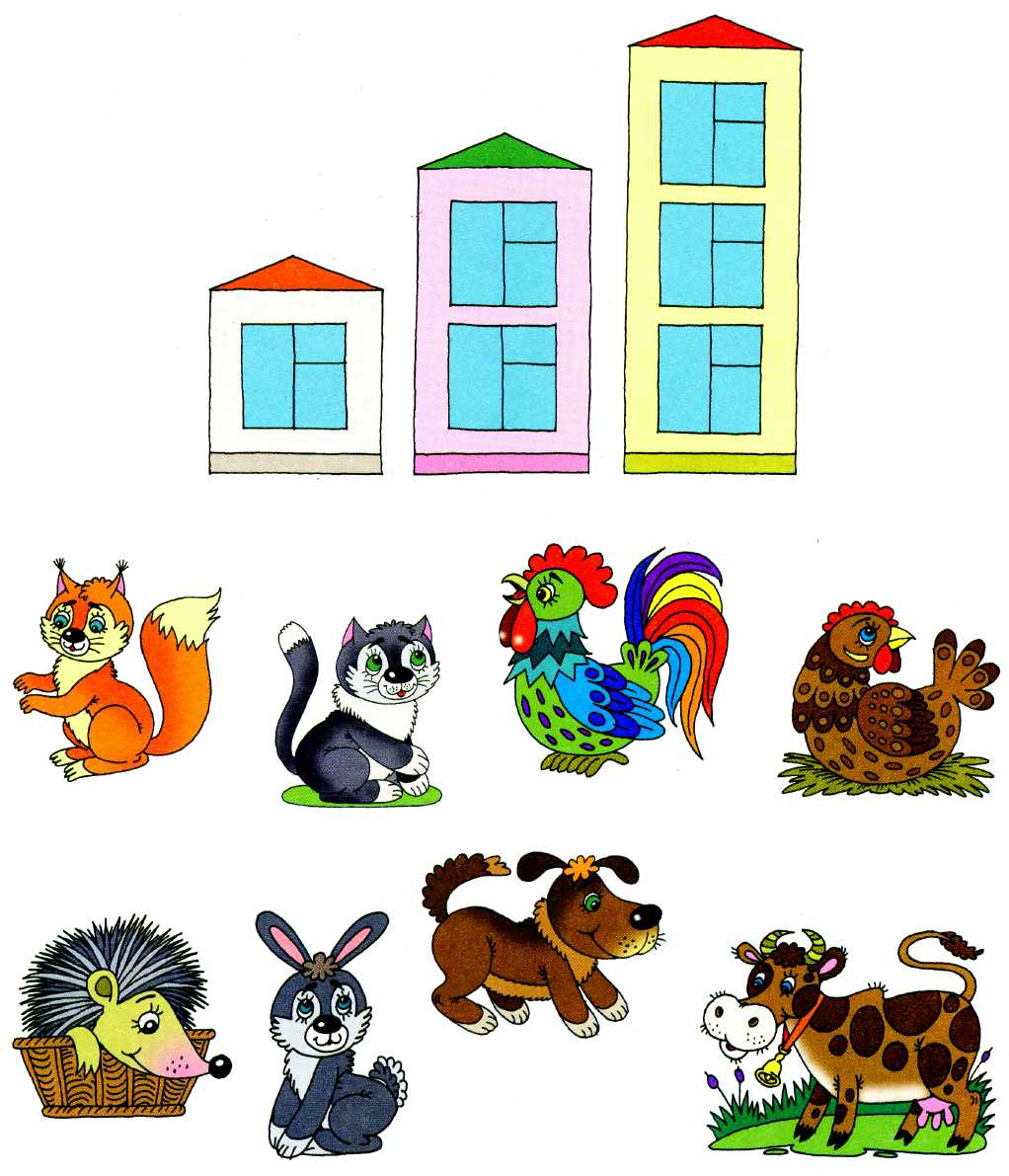 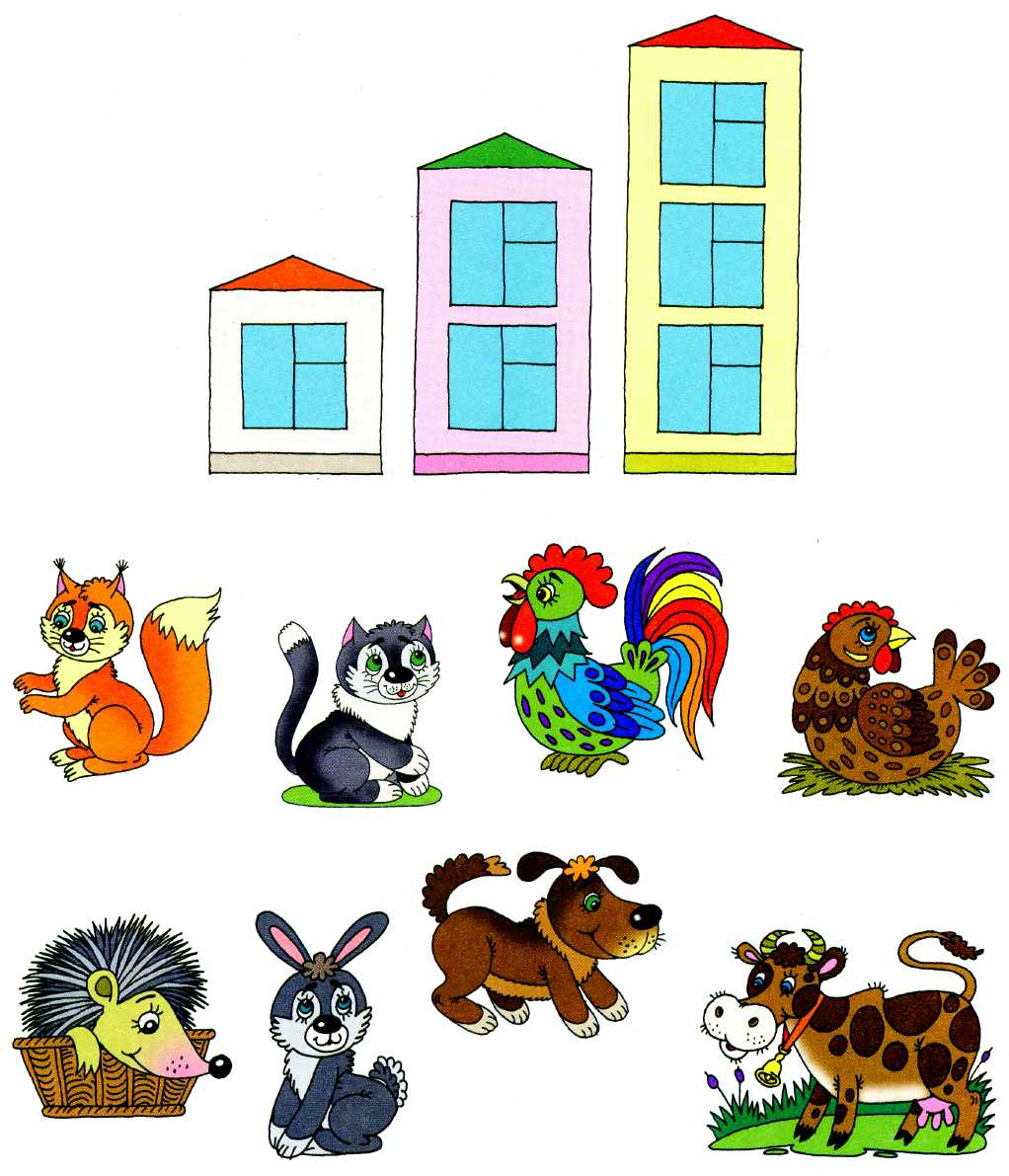 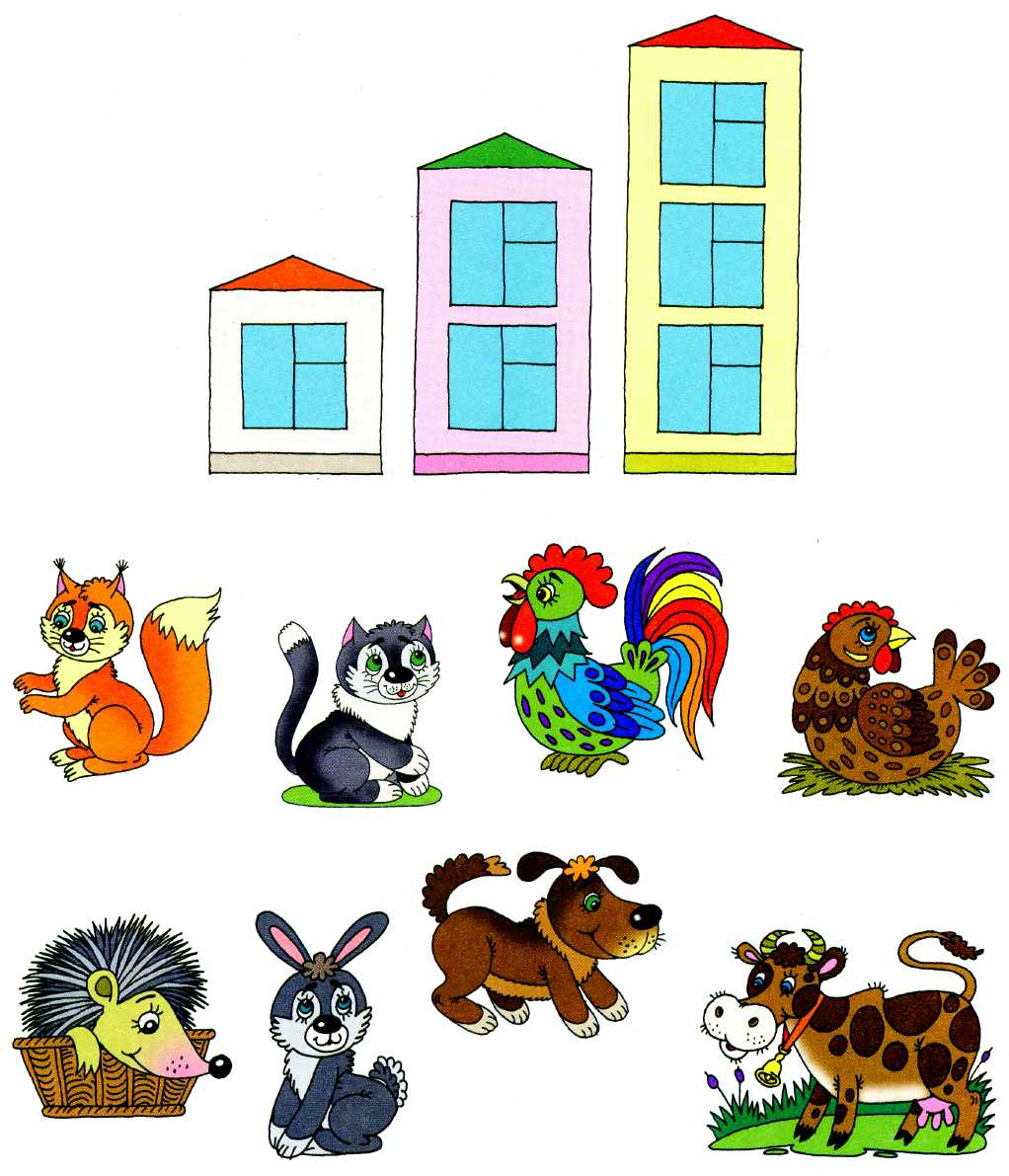 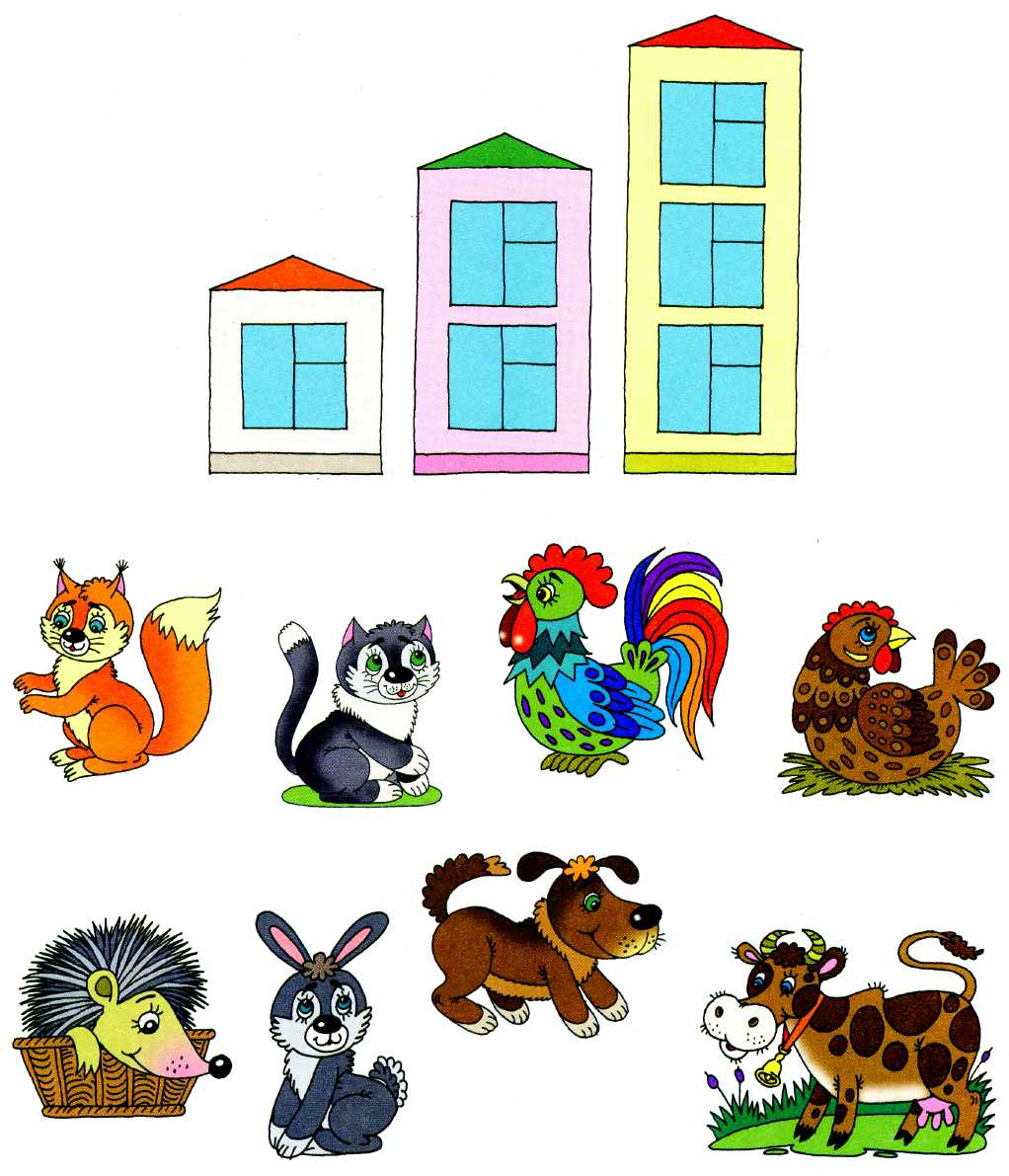 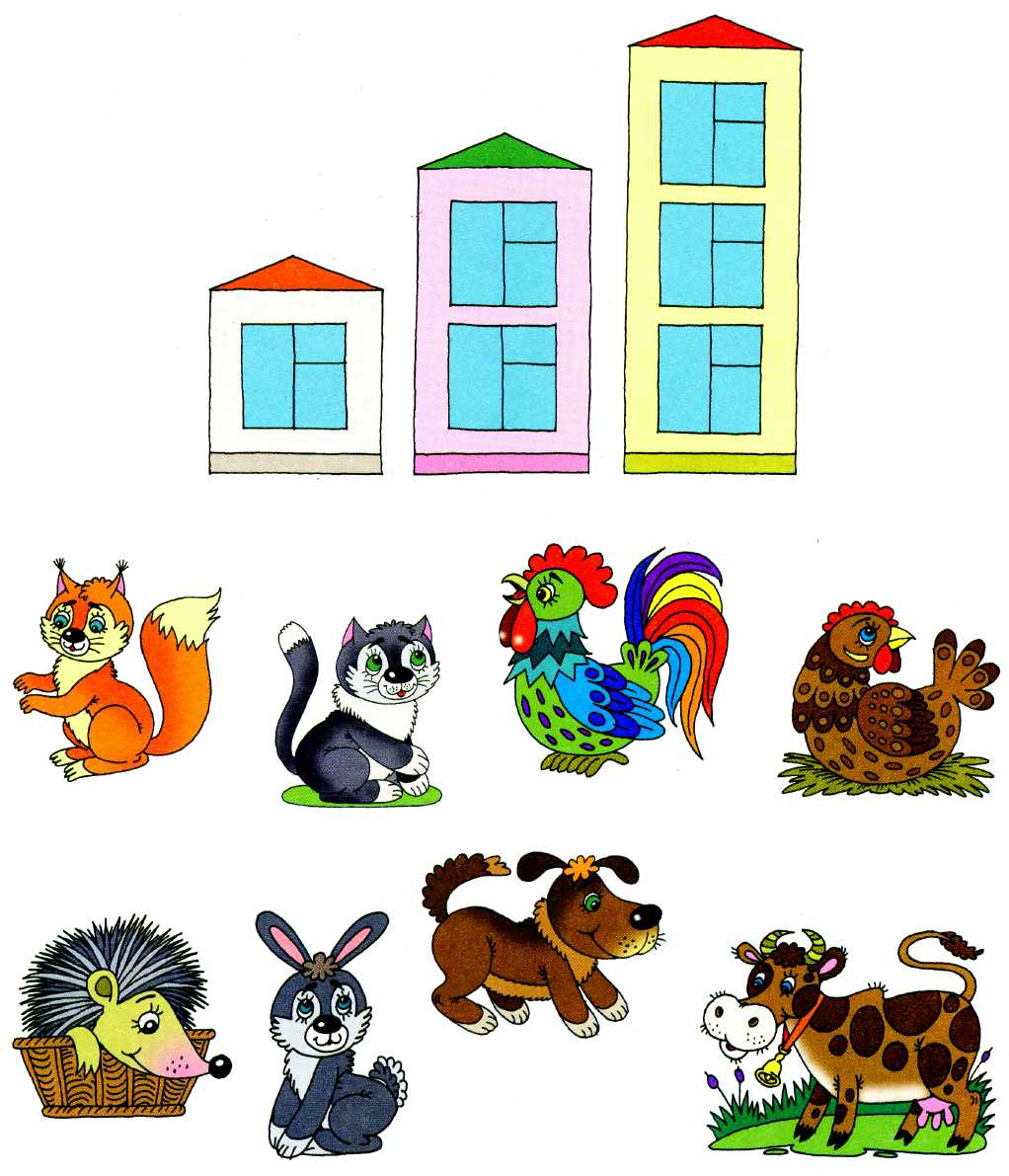 Игра «Что изменилось?»
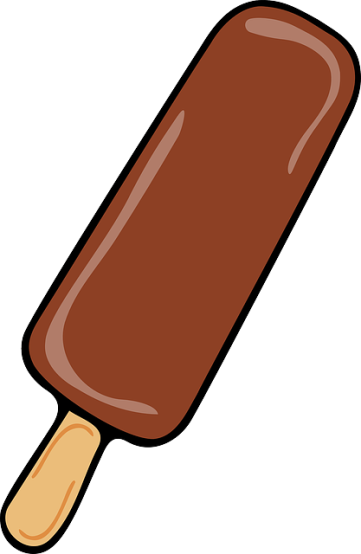 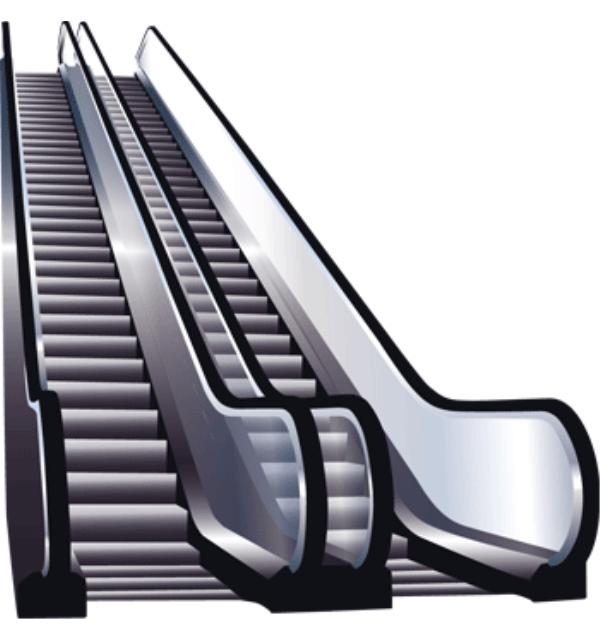 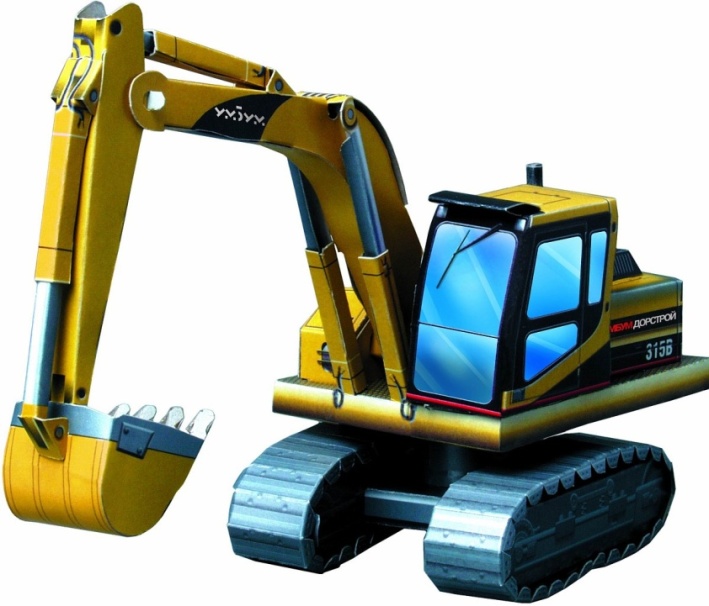 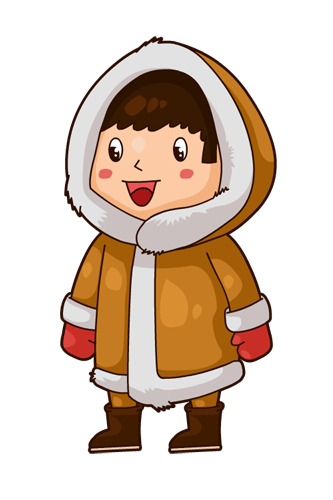 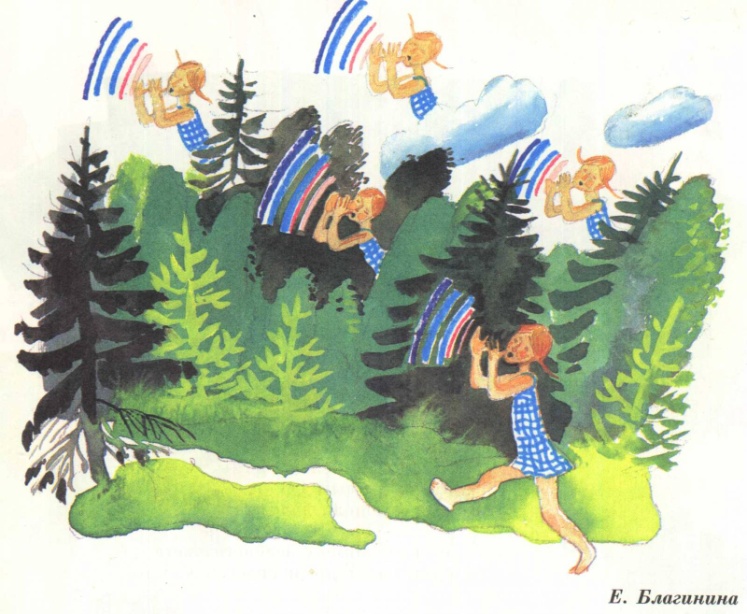 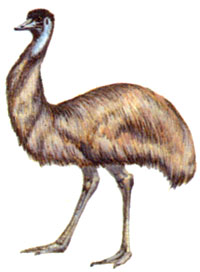 Игра «Что изменилось?»
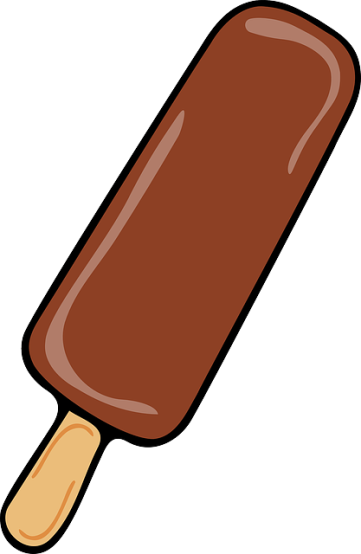 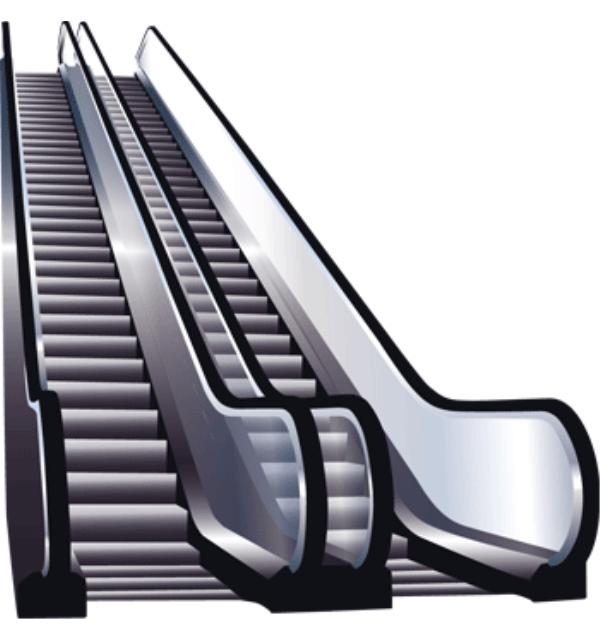 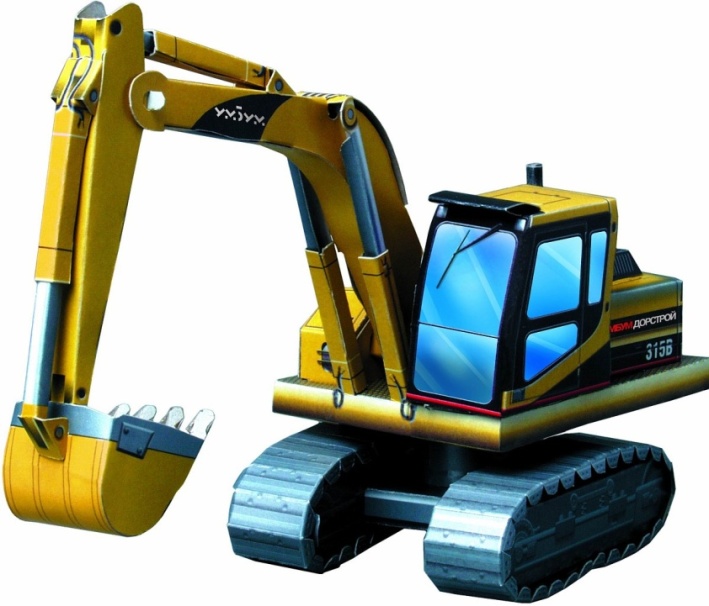 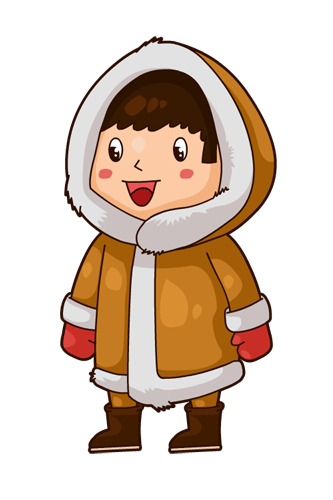 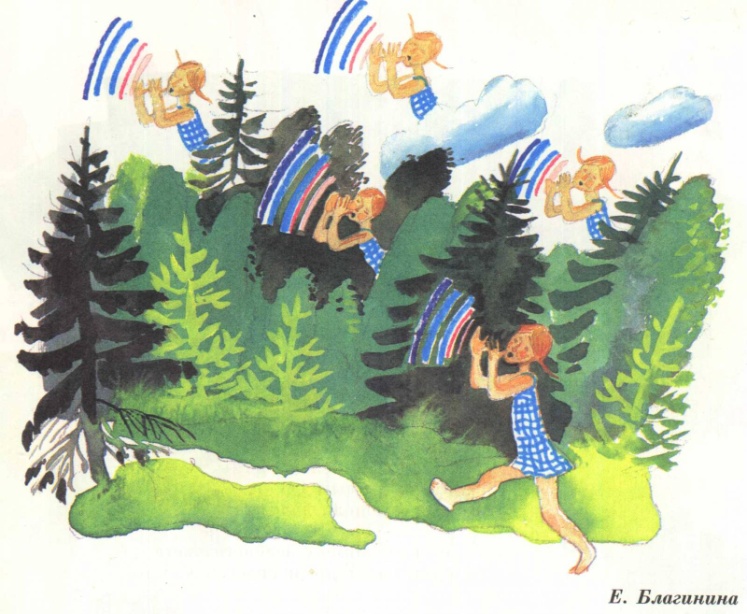 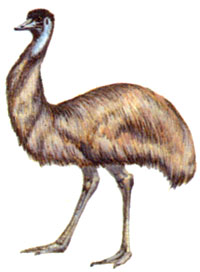 Игра «Что изменилось?»
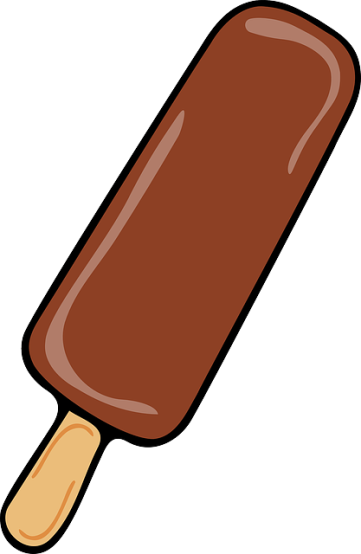 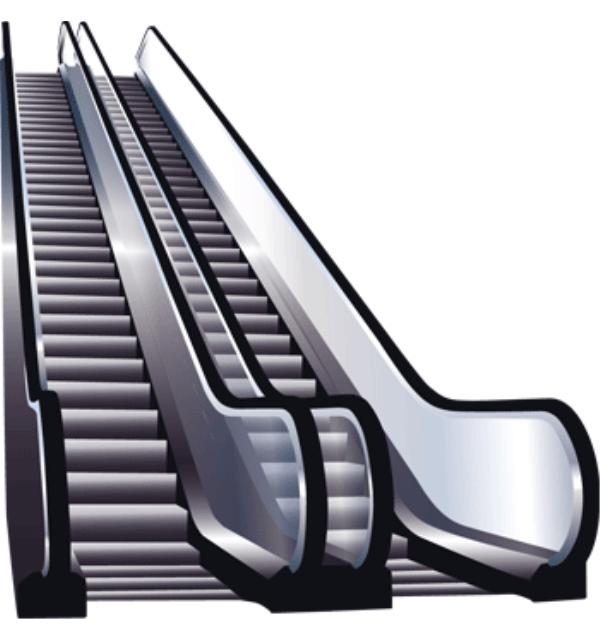 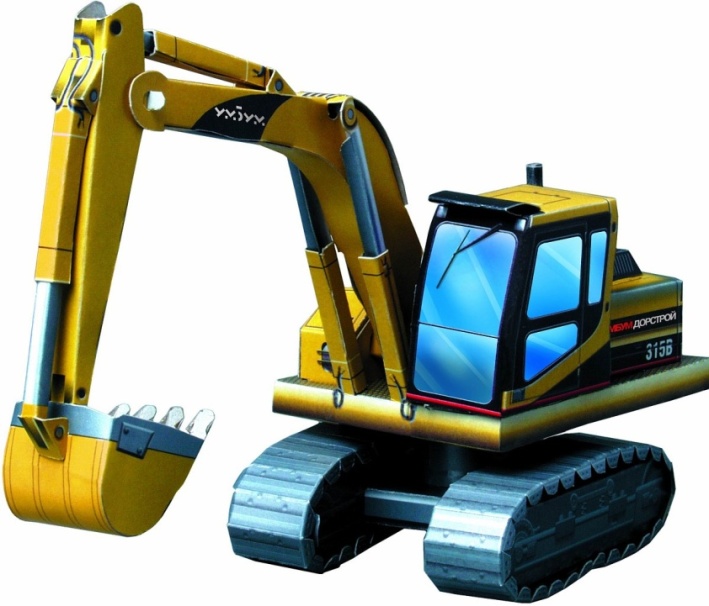 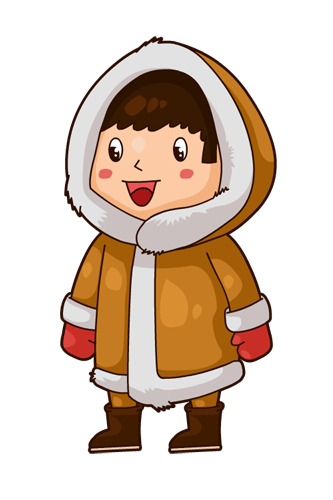 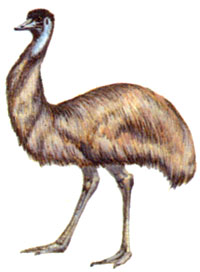 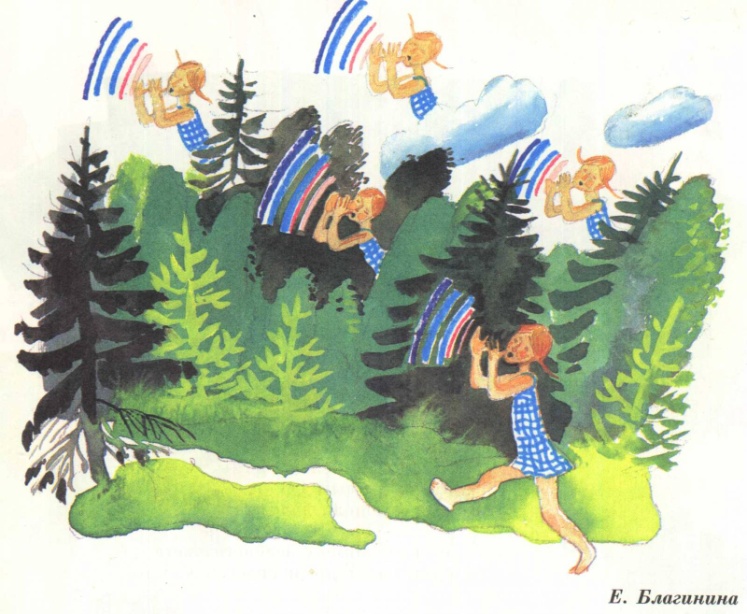 Игра «Что изменилось?»
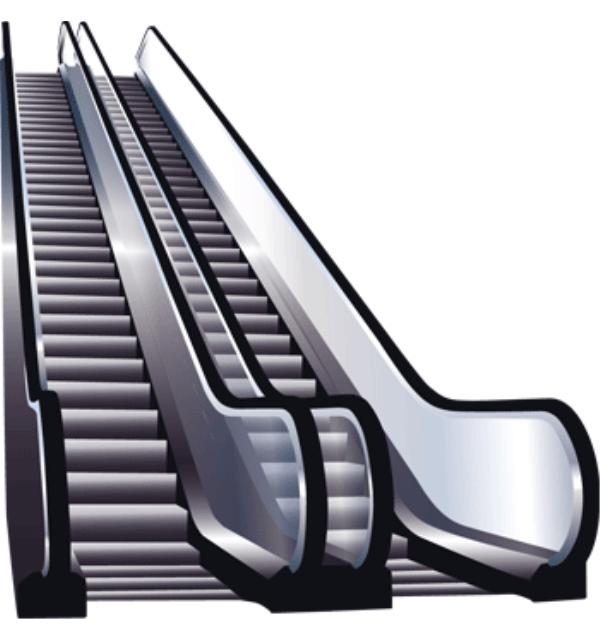 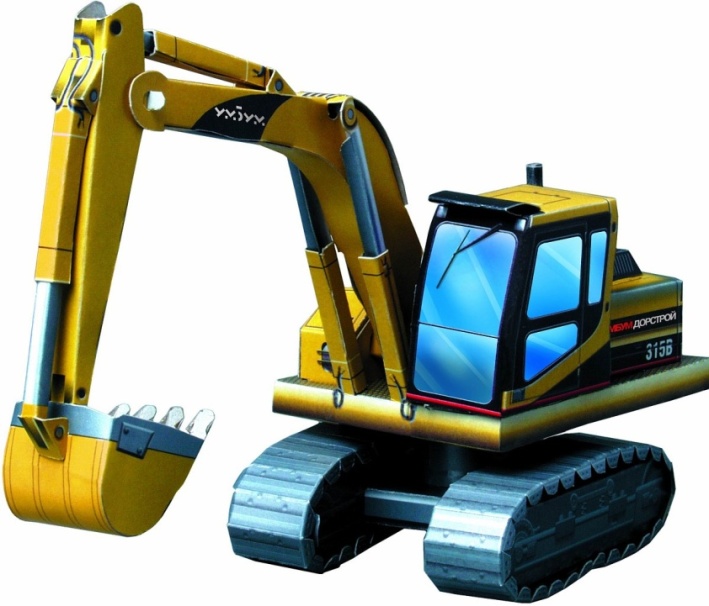 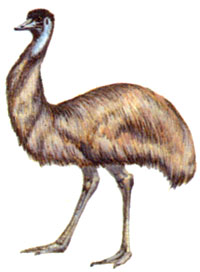 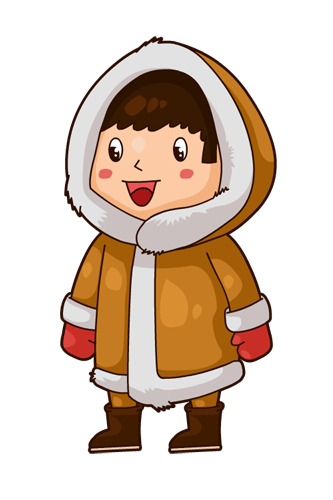 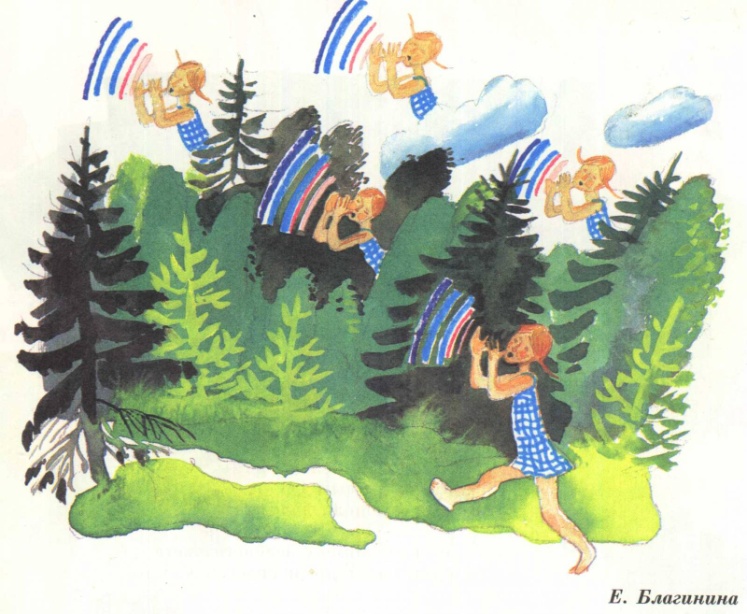 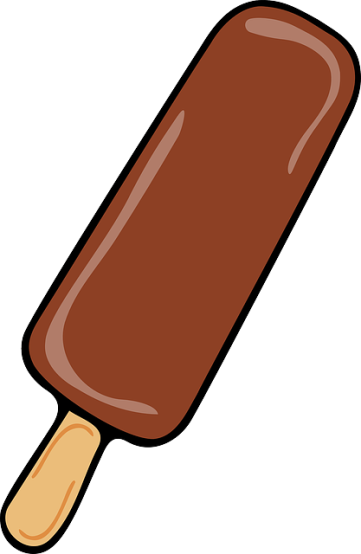 Игра «Чего не стало?»
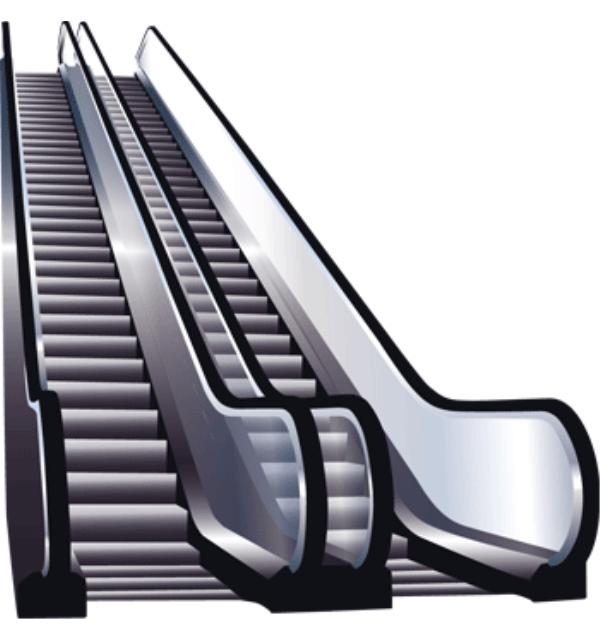 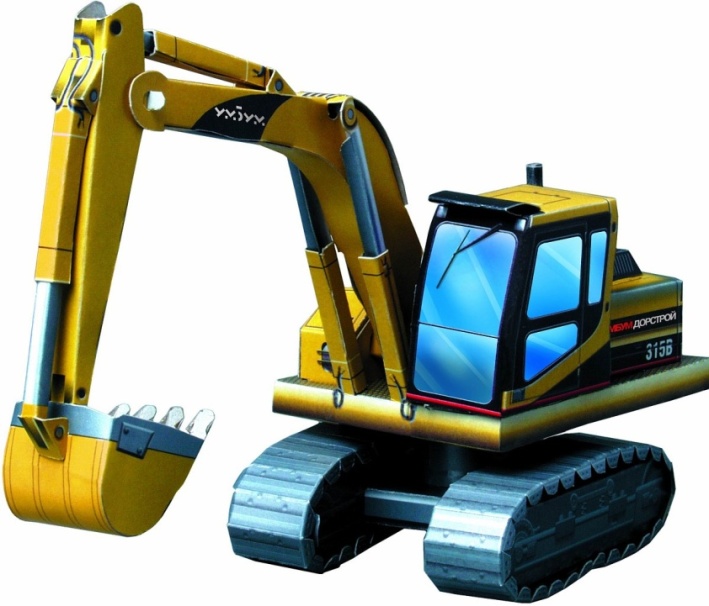 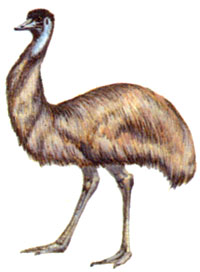 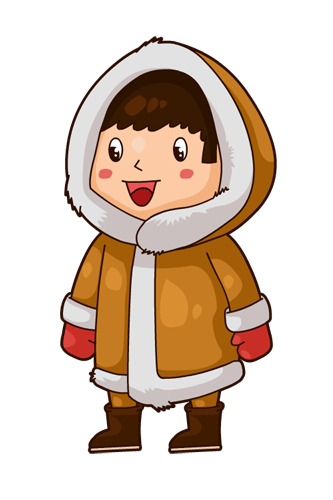 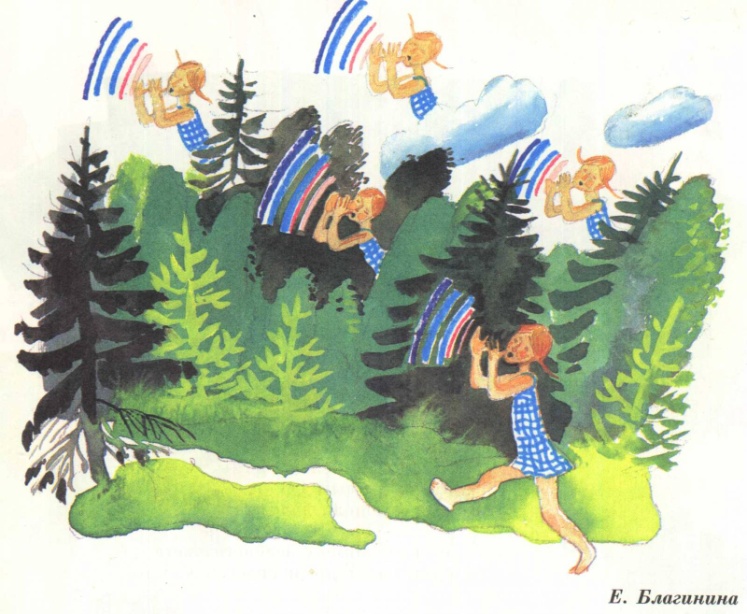 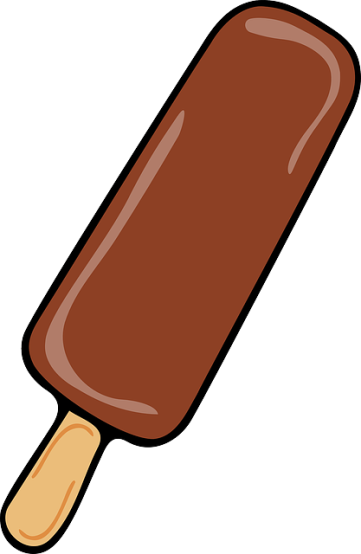 Задание «Составь имя девочки»
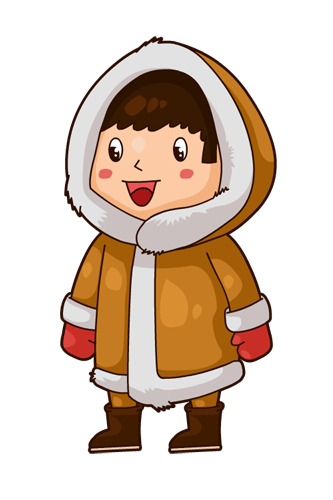 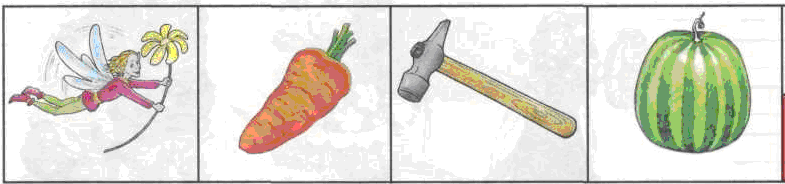 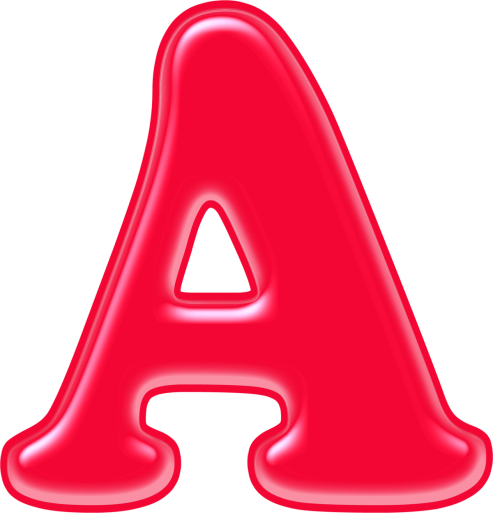 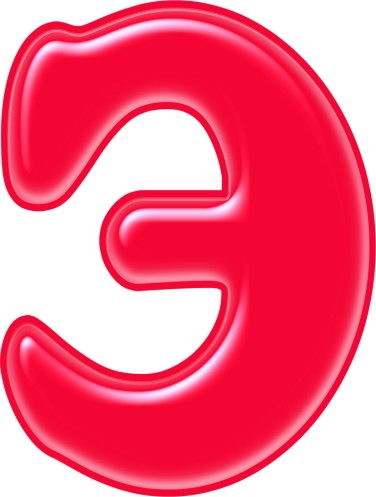 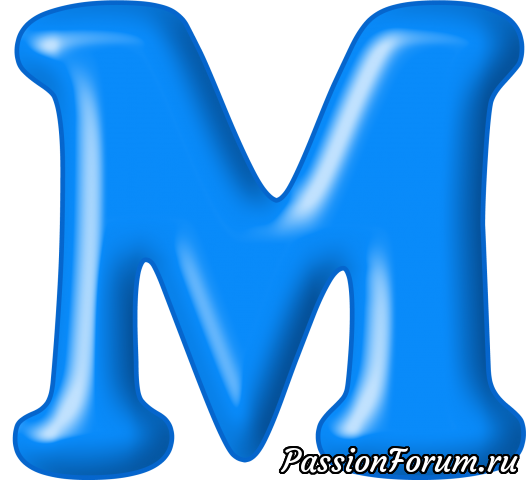 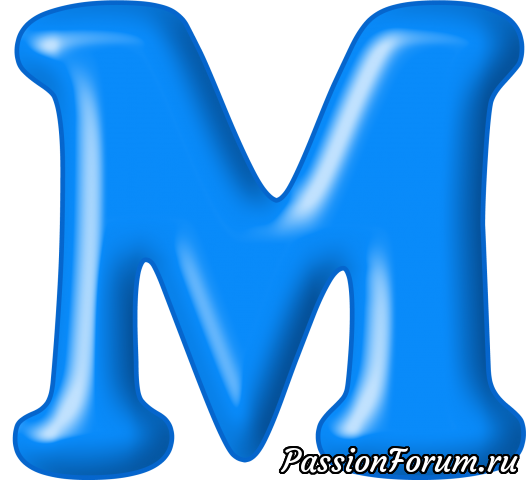 Задание «Составь слово»
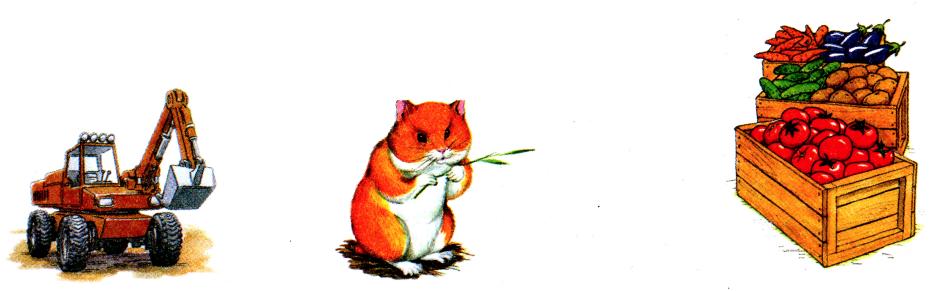 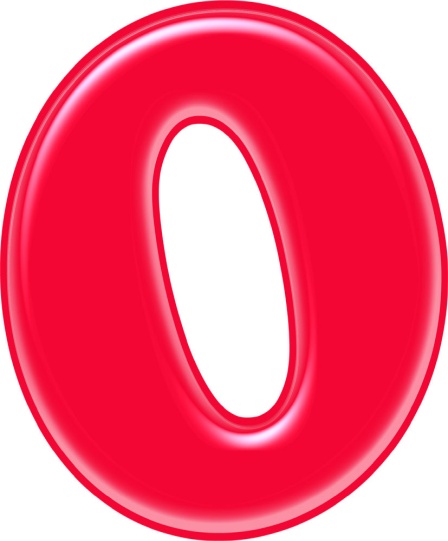 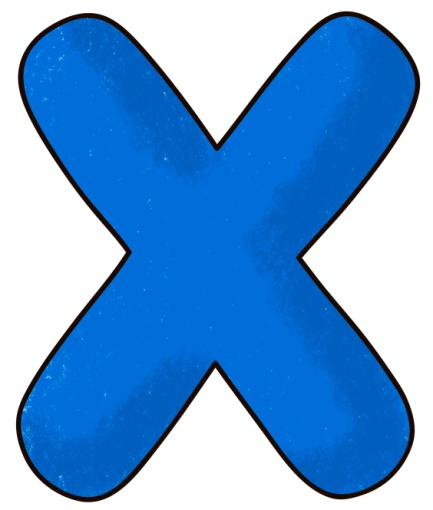 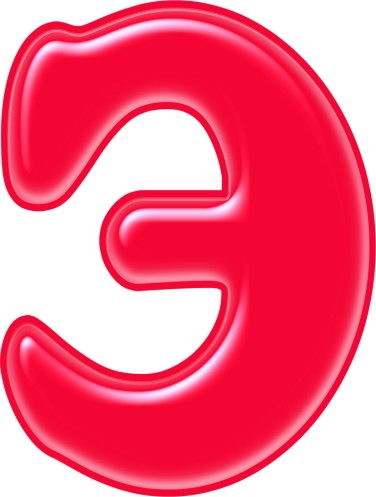 Физкультминутка
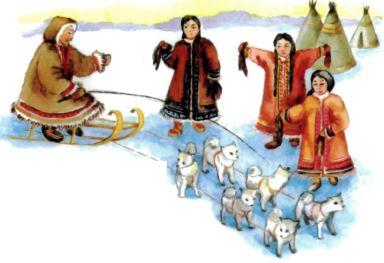 Раз, два, три, четыре, пять, топаем ногами 

Раз, два, три, четыре, пять, топаем ногами.
Раз, два, три, четыре, пять, хлопаем руками.
Раз, два, три, четыре, пять, будем собираться.
Раз, два, три, четыре, пять, сядем заниматься.
Звук [э] обозначается буквой Э
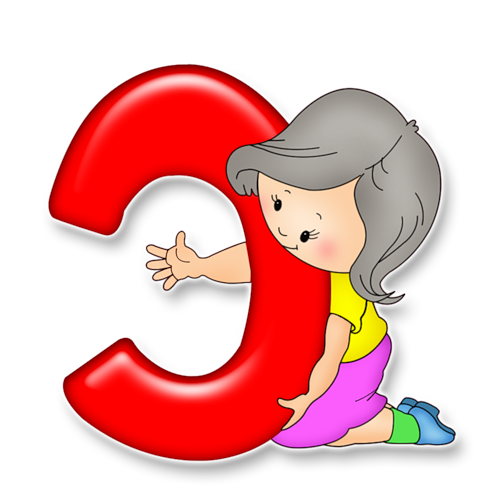 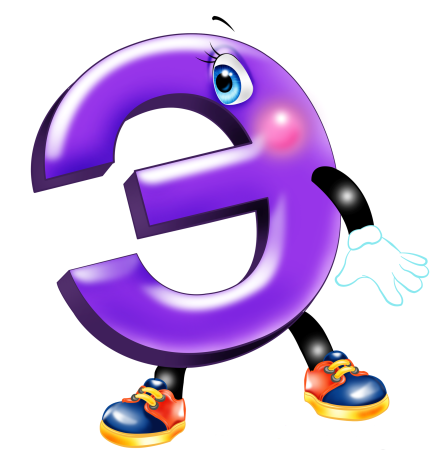 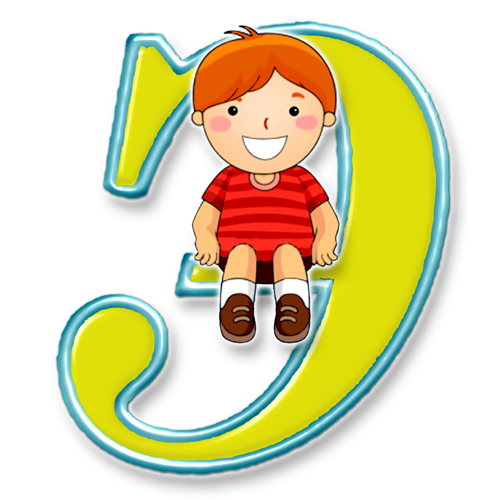 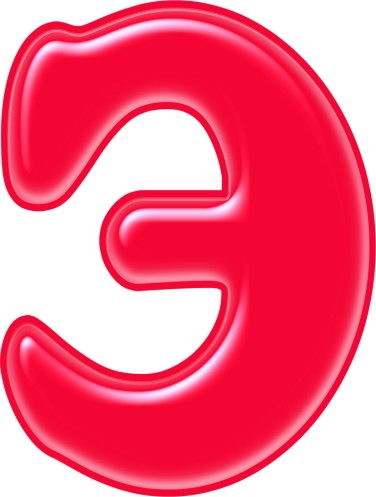 Сколько элементов у буквы Э?
Какие это элементы?
На что похожа буква Э?
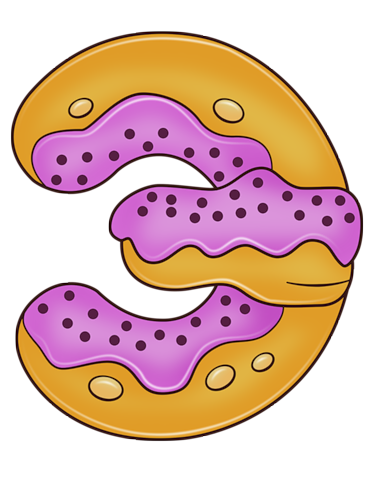 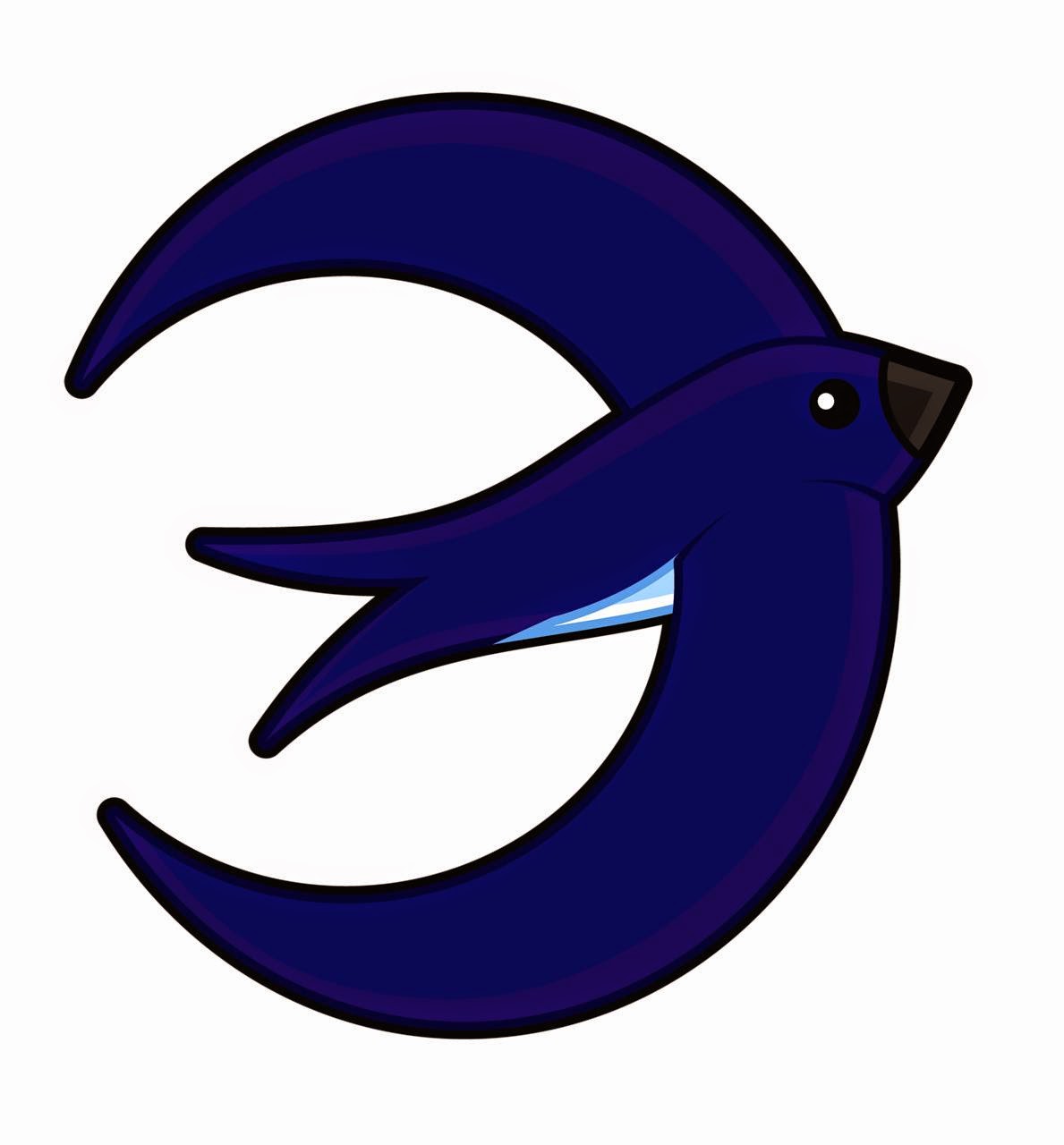 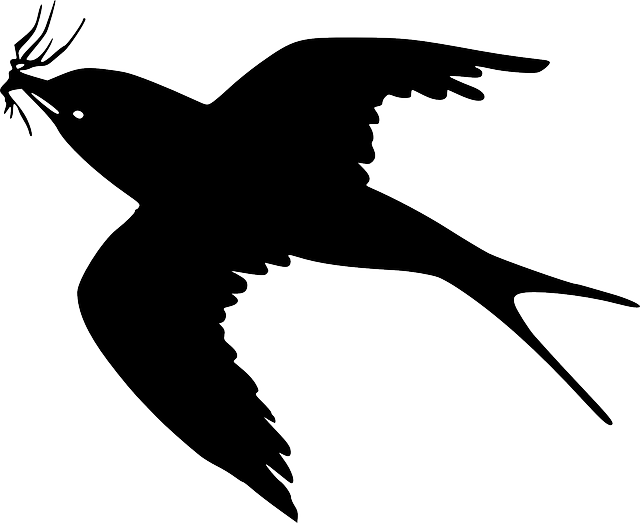 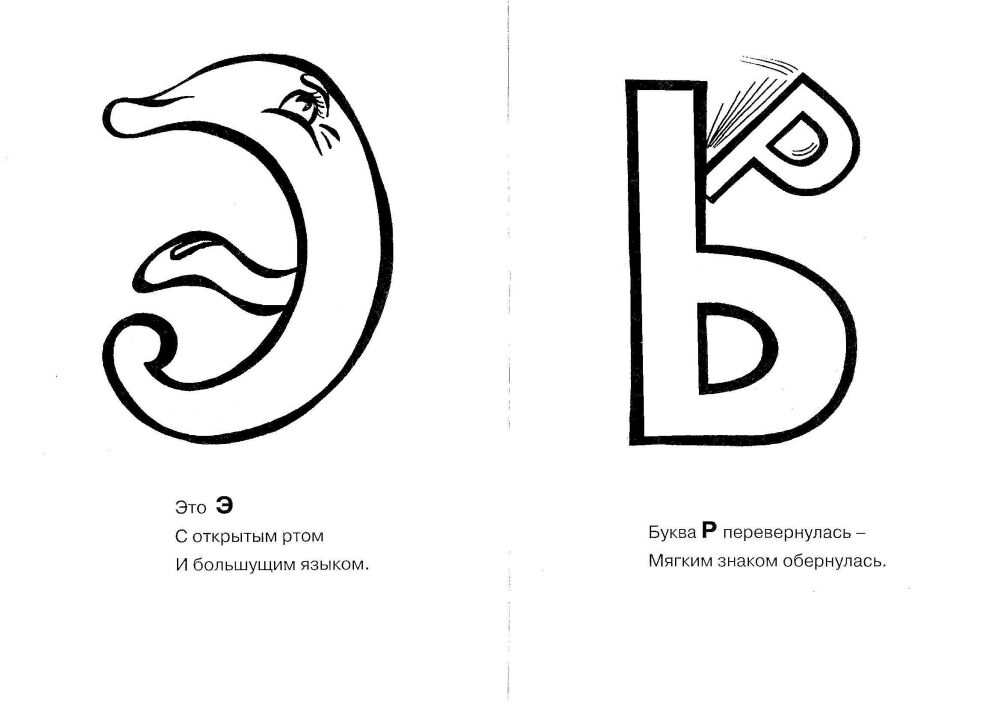 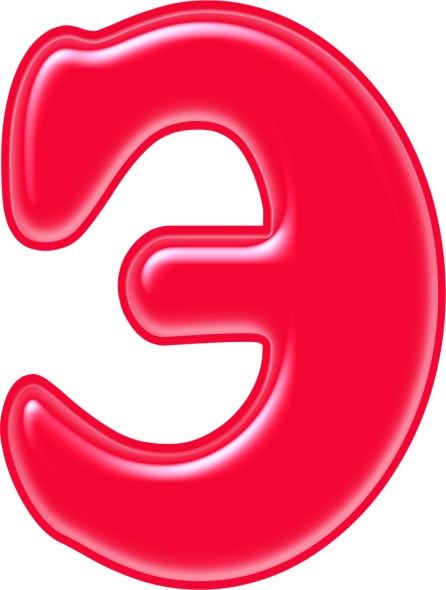 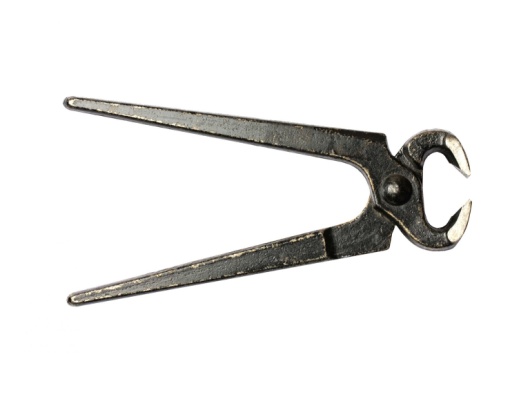 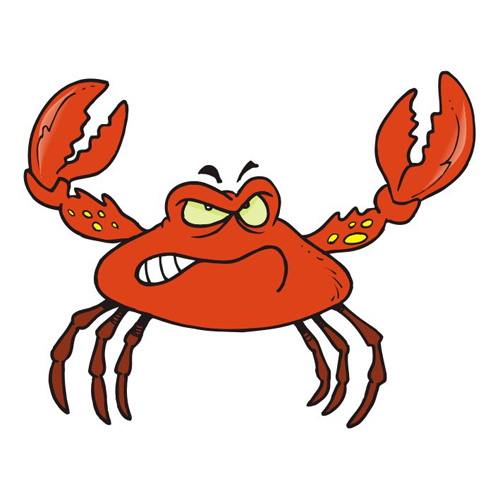 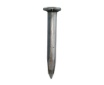 Буква Э с открытым ртом
И большущим языком.
Над лугами в синеве
Пролетает буква Э.
Это ласточка весной
Возвращается домой.
Буква Э — как ни взгляни –Увидишь клещи и клешни.
Выучи стих про букву Э.
Читаем
АОУ
АОИ
АО
ОЭ
АОЭ
ОУ
ИЭ
ИОЭ
АЭ
Читаем
ЭМ
ЭС
ЭТ
ЭК
ЭХ
ЭП
ЭВ
ЭН
ЭЗ
ЭД
ДЭ
БЭ
ТЭ
ЗЭ
МЭ
НЭ
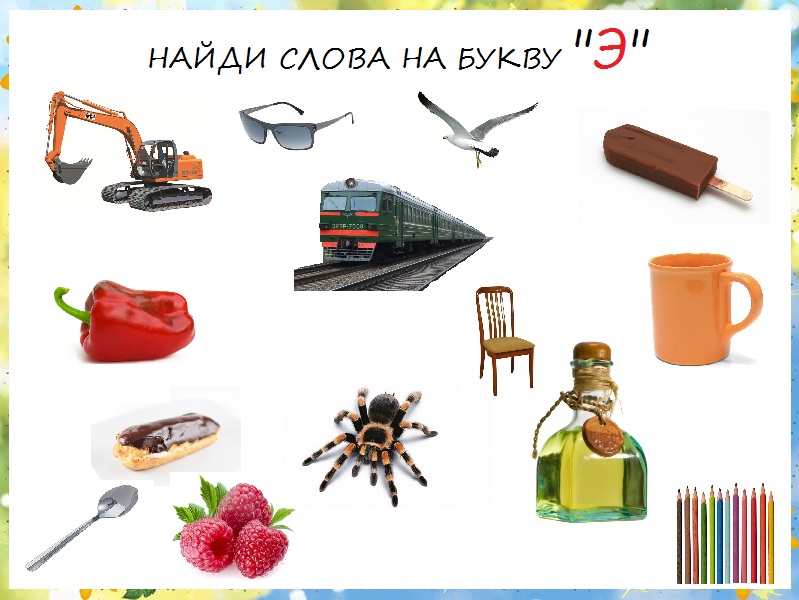 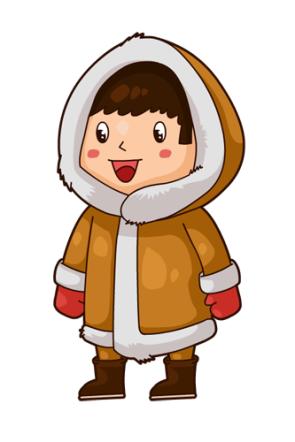 Выложи букву Э из шнурочков,
      природного материала,
        пластилина, пуговиц
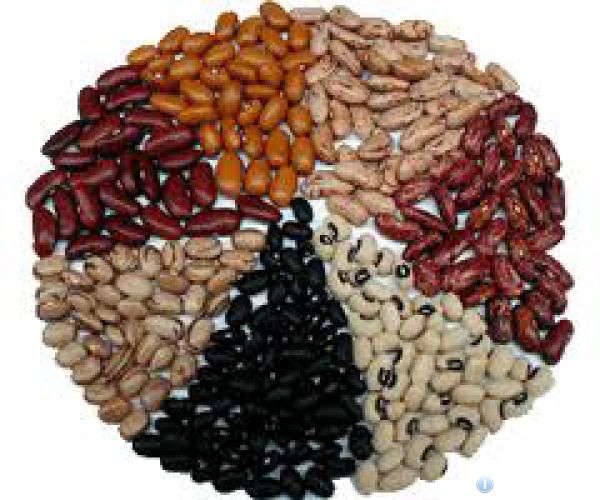 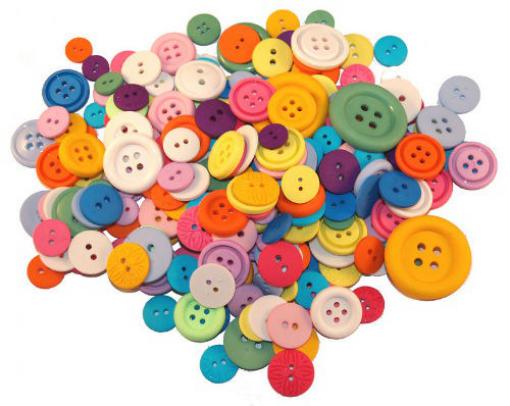 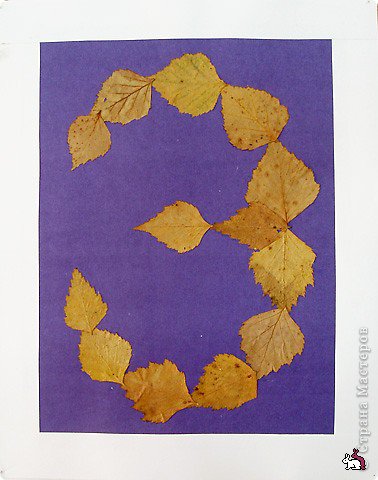 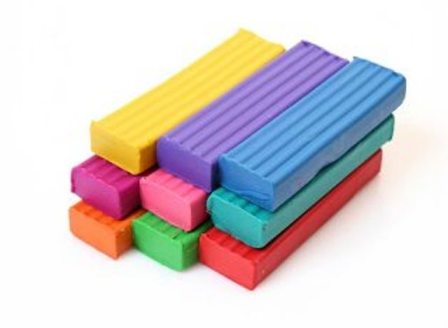 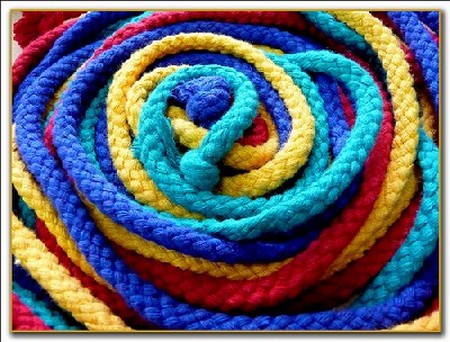 Молодцы!
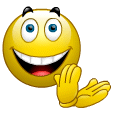 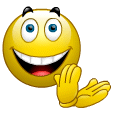 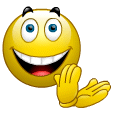 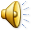